The Anthropology
Senior Seminar
Units of Analysis
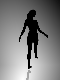 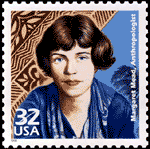 University of Minnesota Duluth
Tim Roufs’ © 2009-2018
http://www.d.umn.edu/cla/faculty/troufs/anth4653/index.html#title
when you are looking at anthropological works
— or social science works in general — 
it is important to pay attention to what “units of analysis” are being considered
  . . .
in the “Main Characteristics of Anthropology” review it is noted that one of the defining characteristics of Anthropology is that it tends to be comparative
  . . .
in comparative works it is especially important to check to see that the units of analysis are comparable
  . . .
and if you utilize a comparative approach in your project, 
or in your exam questions,
— or when you’re out in the “real world” —
you need to be especially careful to compare like units
  . . .
so lets have a look at
Units of Analysis
In other classes we included examples

This time try to think of examples on your own . . .
For e.g.,
What is theUnit of Analysis
of your favorite
Anthropological work?
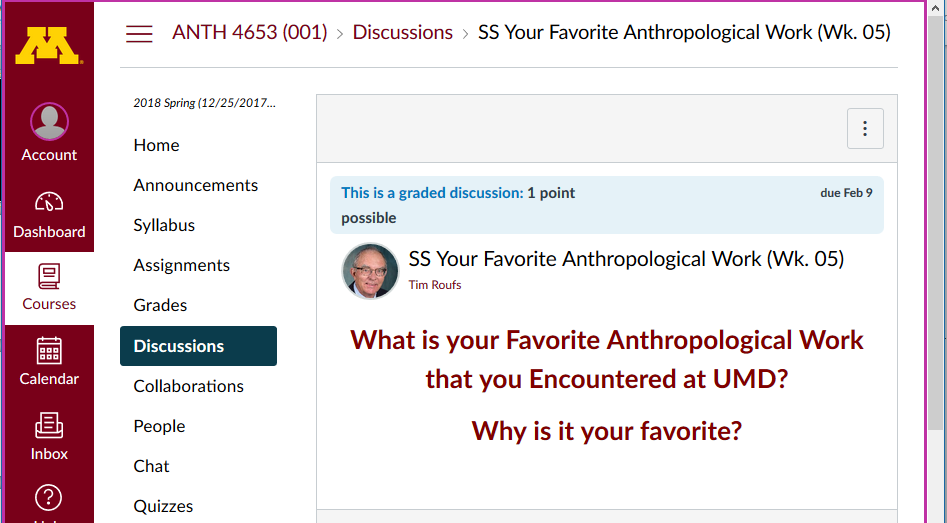 units of analysis:

one person
the family
the community
a region
a “culture area”
a culture / “subculture” / “tribe”
a nation
the world
an item or action itself
a “cultural metaphor”
units of analysis may include:

one person
the family
the community
a region
a “culture area”
a culture / “subculture” / “tribe”
a nation
the world
an item or action itself
a “cultural metaphor”
What are some examples
of anthropological studies of
an individual ?
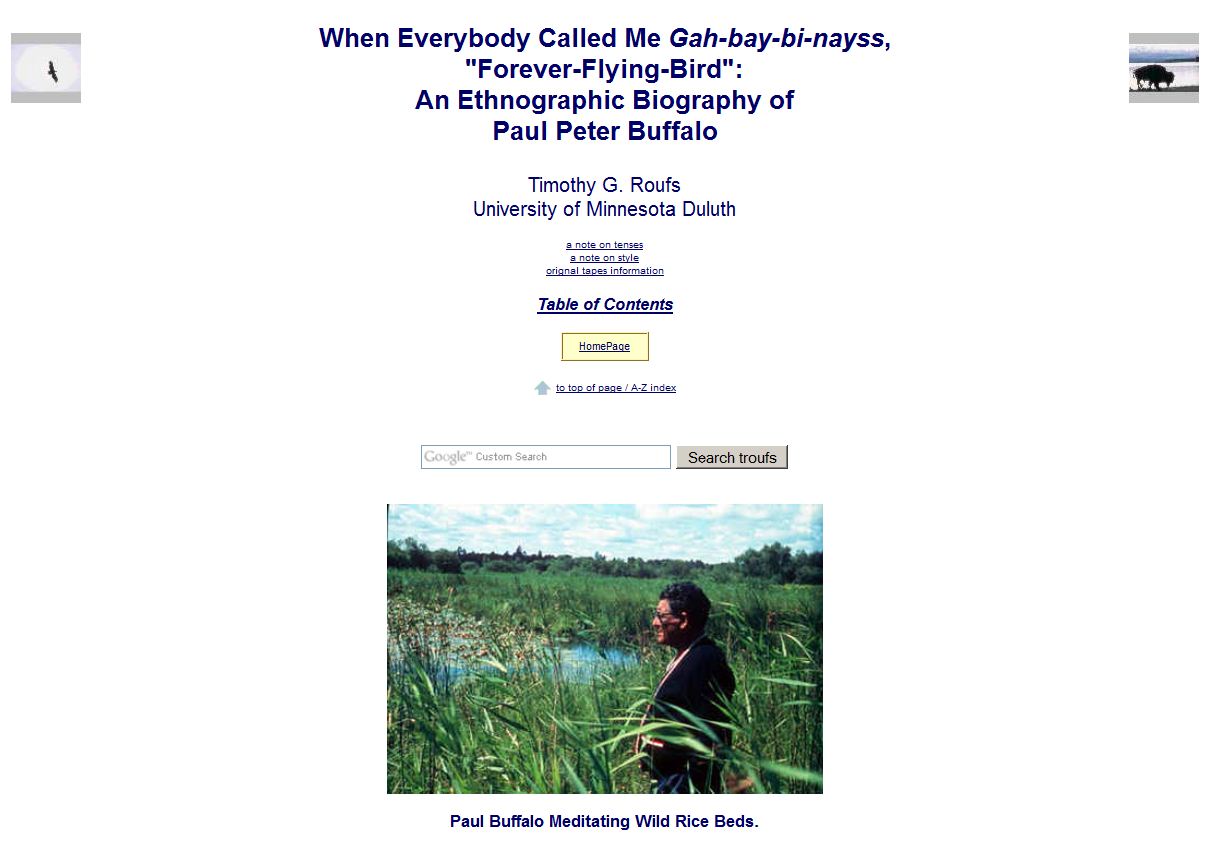 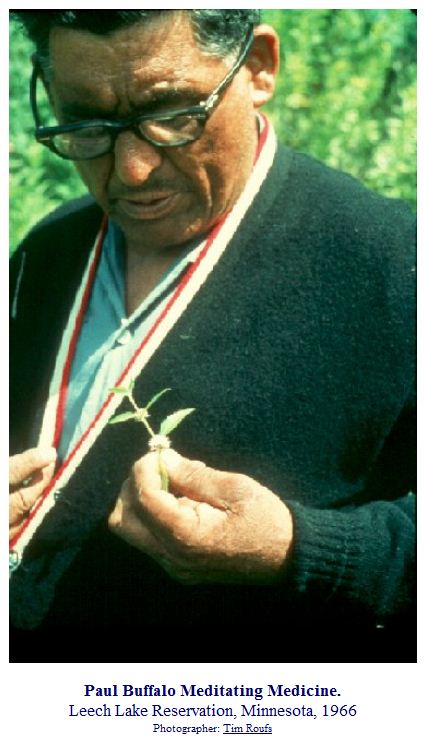 units of analysis may include:

one person
the family
the community
a region
a “culture area”
a culture / “subculture” / “tribe”
a nation
the world
an item or action itself
a “cultural metaphor”
What are some examples
of anthropological studies of
one or more families ?
units of analysis may include:

one person
the family
the community
a region
a “culture area”
a culture / “subculture” / “tribe”
a nation
the world
an item or action itself
a “cultural metaphor”
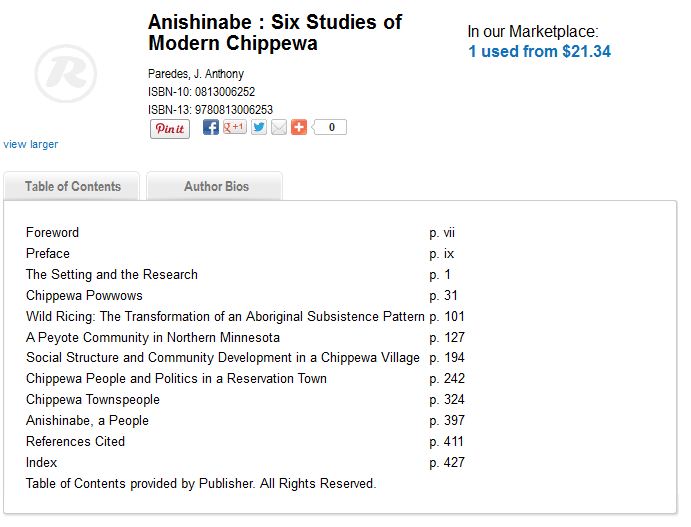 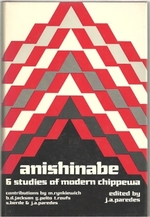 What are some examples
of anthropological studies of
one or more communities ?
units of analysis may include:

one person
the family
the community
a region
a “culture area”
a culture / “subculture” / “tribe”
a nation
the world
an item or action itself
a “cultural metaphor”
units of analysis may include:

one person
the family
the community
a region
a “culture area”
a culture / “subculture / “tribe”
a nation
the world
an item or action itself
a “cultural metaphor”
(not as a “culture area”)
What are some examples
of anthropological studies of
a region ?
units of analysis may include:

one person
the family
the community
a region
a “culture area”
a culture / “subculture” / “tribe”
a nation
the world
an item or action itself
a “cultural metaphor”
some areas are 
“officially”
anthropological
“cultural areas” . . .
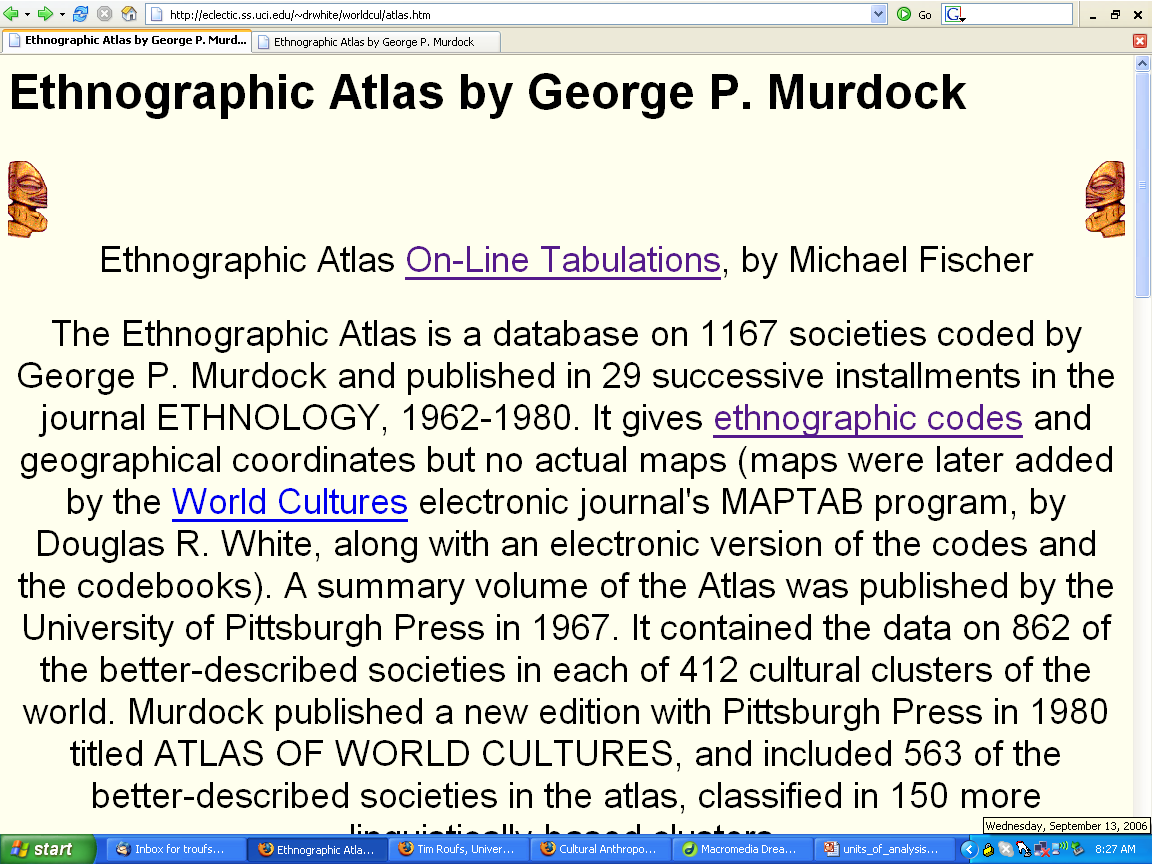 http://eclectic.ss.uci.edu/~drwhite/worldcul/atlas.htm
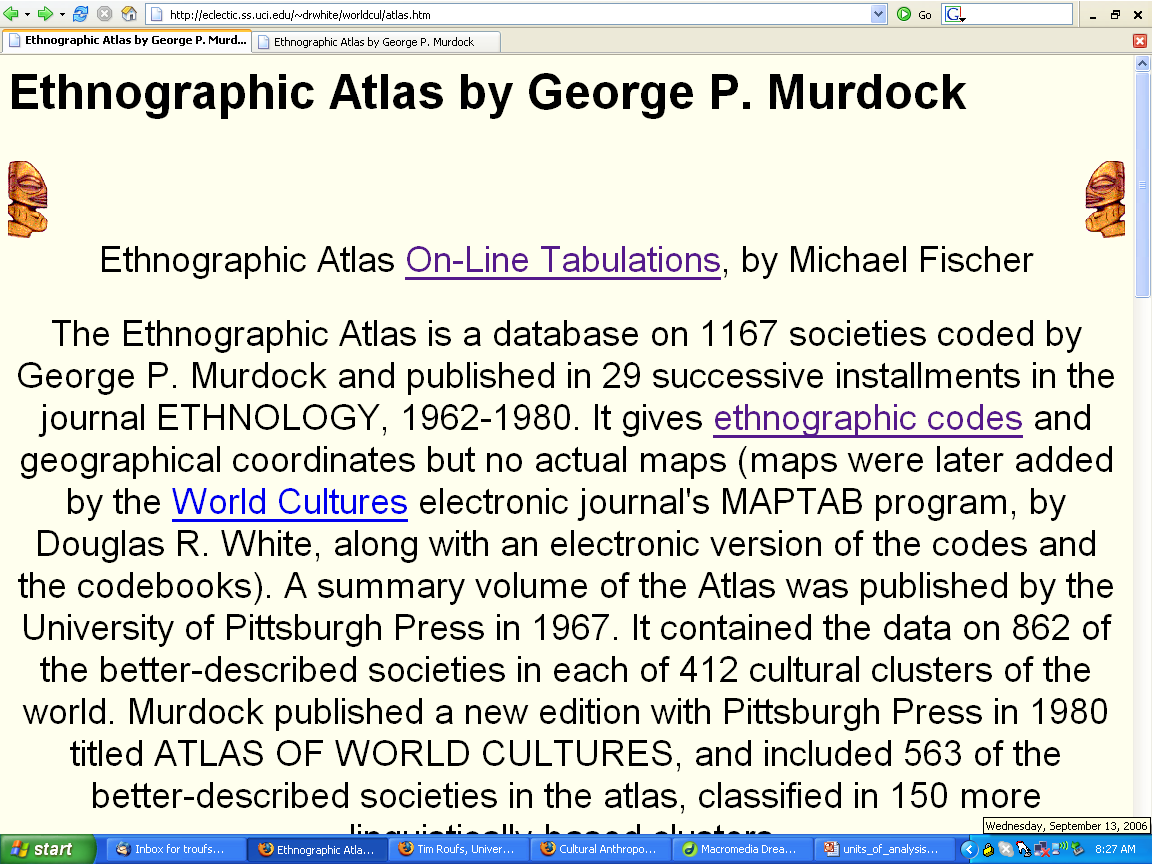 those “culture areas” were initially established by George P. Murdock and associates
and are commonly associated with 
HRAF
(the Human Relations Area Files)

and its
World Ethnographic Atlas
http://eclectic.ss.uci.edu/~drwhite/worldcul/atlas.htm
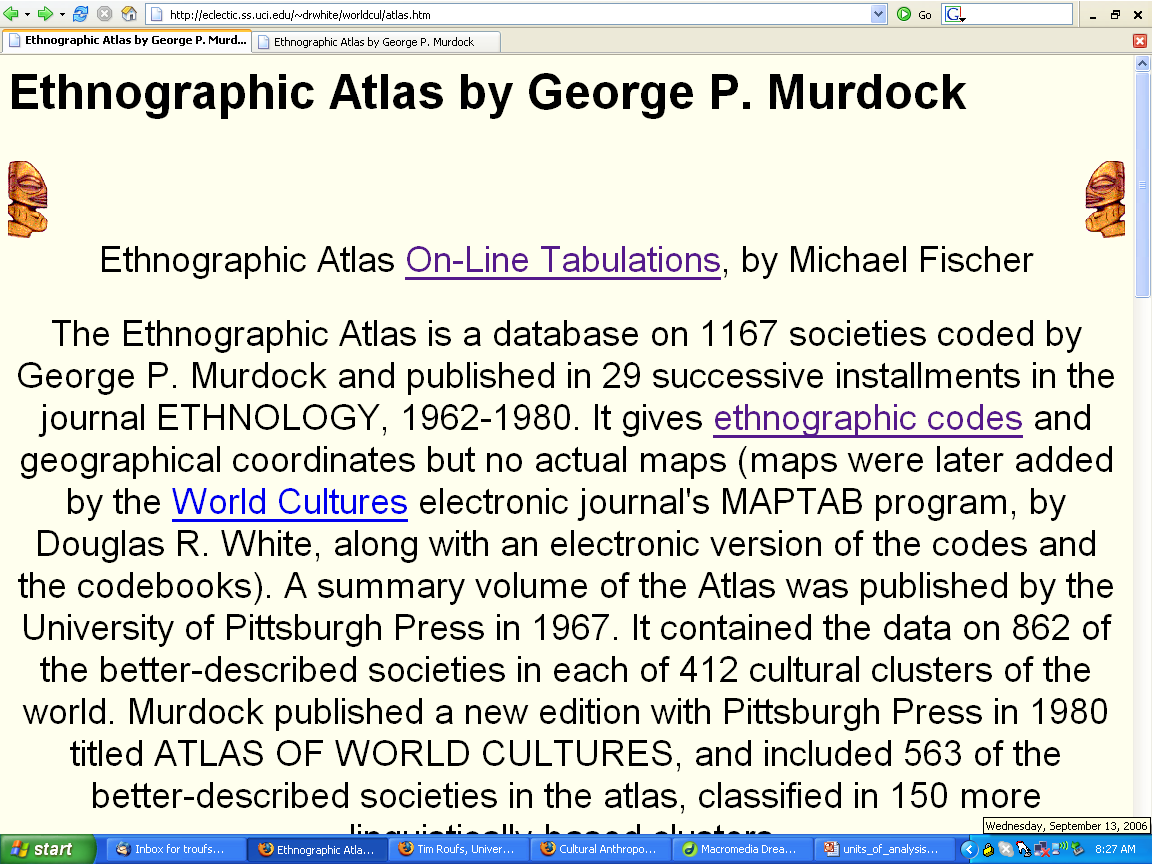 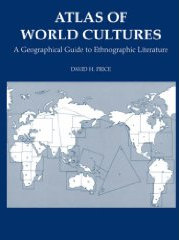 http://eclectic.ss.uci.edu/~drwhite/worldcul/atlas.htm
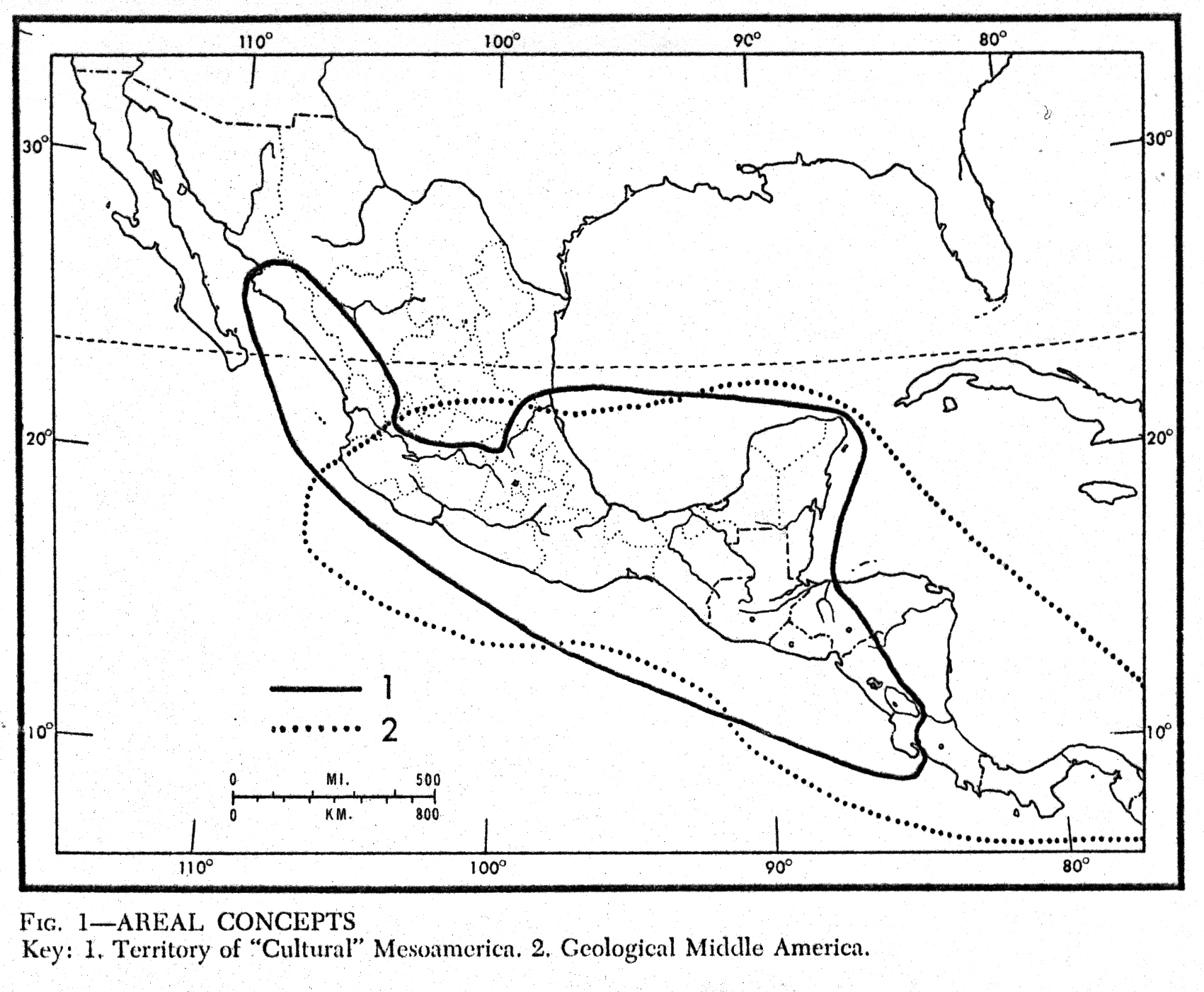 “Mesoamerica”
(“culture area)
“Middle America”
(geological area)
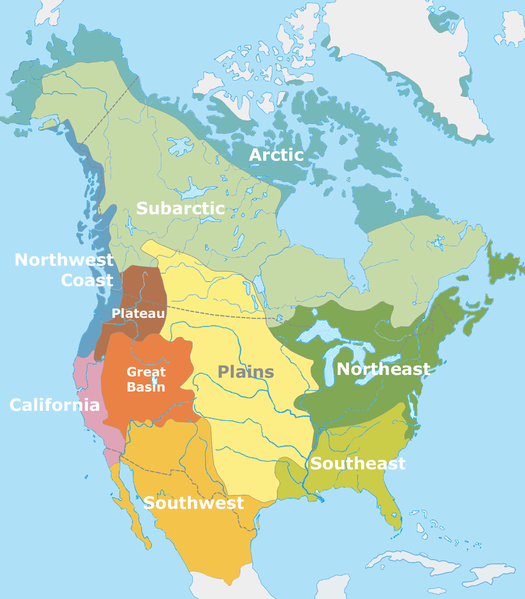 other North American “culture areas”
http://en.wikipedia.org/wiki/Culture_areas_of_North_America
some “areas” are not “officially”
anthropological
“cultural areas” . . .
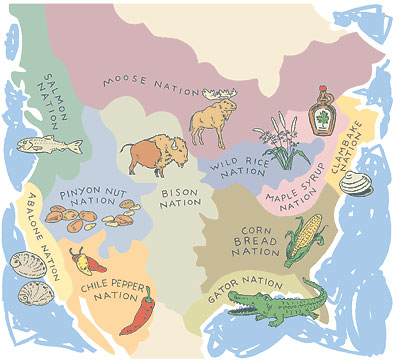 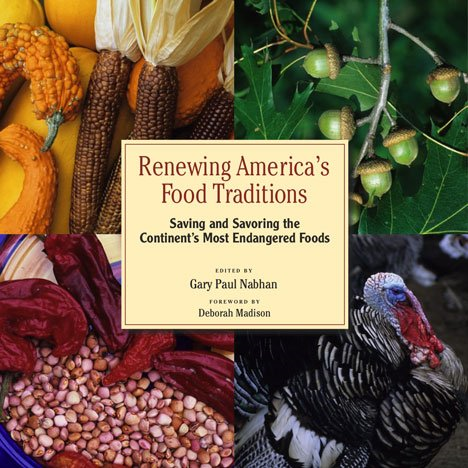 culture “areas” that are not “culture areas”
http://en.wikipedia.org/wiki/Culture_areas_of_North_America
it can get confusing
because, among other things,
some regions we consider cultural areas in general are also officially designated as “cultural areas” in modern Anthropology

for e.g. . . .
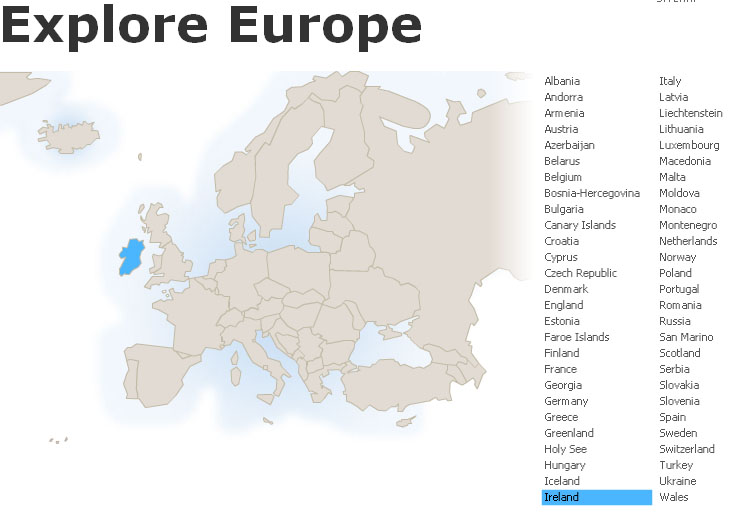 Europe is now officially an anthropological
“culture area”
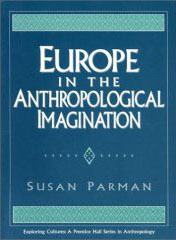 Europe

as anEthnographic “Culture Area”
What are some examples
of anthropological studies of
a culture area ?
units of analysis may include:

one person
the family
the community
a region
a “culture area”
a culture / “subculture” / “tribe”
a nation
the world
an item or action itself
a “cultural metaphor”
What is your favorite
anthropological study of
a culture ?

Why ?
units of analysis may include:

one person
the family
the community
a region
a “culture area”
a culture / “subculture” / “tribe”
a nation
the world
an item or action itself
a “cultural metaphor”
within “culture areas” there are most often
“subcultures”

these are also known as
“microcultures”

and occasionally as 
“local cultures”
within “culture areas” there are most often
“subcultures”

these are also known as
“microcultures”

and occasionally as 
“local cultures”
within “culture areas” there are most often
“subcultures”

these are also known as
“microcultures”

and occasionally as 
“local cultures”
within “culture areas” there are most often
“subcultures”

these are also known as
“microcultures”

and occasionally as 
“local cultures”
within “culture areas” there are most often
“subcultures”

these are also known as
“microcultures”

and occasionally as 
“local cultures”
and there are lots of them
units of analysis may include:

one person
the family
the community
a region
a “culture area”
a culture / “subculture”
a nation
the world
an item or action itself
a “cultural metaphor”
units of analysis may include:

one person
the family
the community
a region
a “culture area”
a culture / “subculture”
a nation
the world
an item or action itself
a “cultural metaphor”
~ “tribe” ?
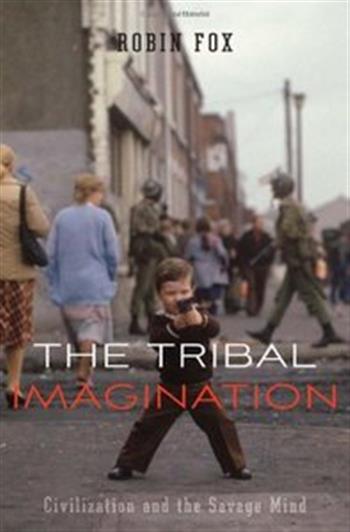 Fox, Robin. The Tribal Imagination: Civilization and the Savage Mind. Harvard University Press, 2011.
What is your favorite
anthropological study of
a local culture ?

Why ?
units of analysis may include:

one person
the family
the community
a region
a “culture area”
a culture / “subculture”
a nation
the world
an item or action itself
a “cultural metaphor”
~ “tribe” ?
Sometimes the “tribe” is also a “nation”
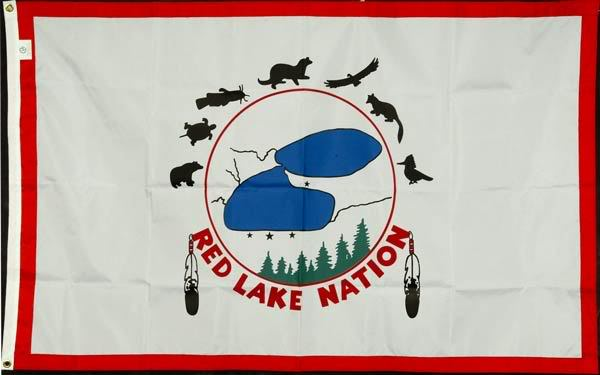 Sometimes the “tribe” is also a “nation”
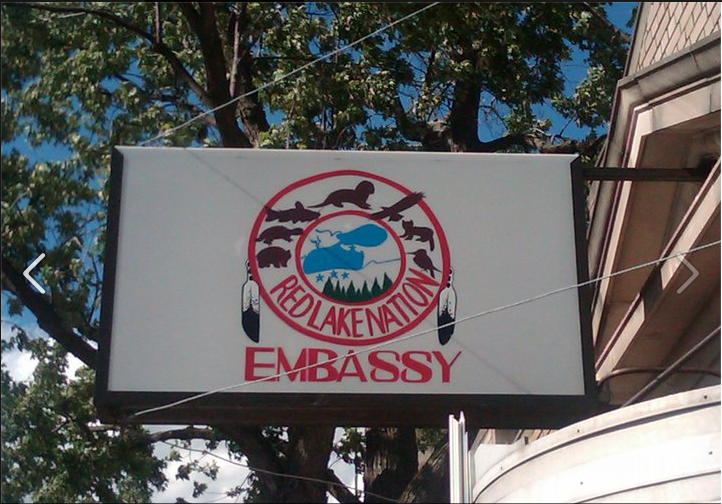 Sometimes the “tribe” is also a “nation”
units of analysis may include:

one person
the family
the community
a region
a “culture area”
a culture / “subculture” / “tribe”
a nation
the world
an item or action itself
a “cultural metaphor”
units of analysis may include:

one person
the family
the community
a region
a “culture area”
a culture / “subculture” / “tribe”
a nation
an item or action itself
a “cultural metaphor”
studies of nations in anthropology are often known as 
“national character studies”
What is your favorite
national character study ?

Why ?
units of analysis may include:

one person
the family
the community
a region
a “culture area”
a culture / “subculture” / “tribe”
a nation
the world
an item or action itself
a “cultural metaphor”
What would you consider the best
anthropological study of a global nature ?

Why ?
units of analysis may include:

one person
the family
the community
a region
a “culture area”
a culture / “subculture” / “tribe”
a nation
an item or action itself
a “cultural metaphor”
units of analysis may include:

one person
the family
the community
a region
a “culture area”
a culture / “subculture” / “tribe”
a nation
an item or action itself
a “cultural metaphor”
and there’s almost no end . . .
demography / population
gender
ethnicity
nationalism
globalization
“development”
social / cultural change
decision-making
peasants
urbanism / urbanization
stratification
internal and transnational 	migration
“transnationalism”
networks
honor / shame values
patron-client relationships
literacy
“we” vs. “other”
rural / urban continuum
Parman's classic picks -- Tony Galt
units of analysis may include:

one person
the family
the community
a region
a “culture area”
a culture / “subculture” / “tribe”
a nation
the world
an item or action itself
a “cultural metaphor”
including “processes”
What is your favorite
study focusing on an item or process ?

Why ?
units of analysis may include:

one person
the family
the community
a region
a “culture area”
a culture / “subculture” / “tribe”
a nation
the world
an item or action itself
a “cultural metaphor”
units of analysis may include:

one person
the family
the community
a region
a “culture area”
a culture / “subculture”
a nation
an item or action itself
a “cultural metaphor”
cultural metaphors use an item or event representative of a culture and analyze the culture with reference to that item or event
a cultural metaphor is a specialized use of an item or action or idea itself 
as a Unit of Analysis . . .
a cultural metaphor is a specialized use of an item or action or idea itself 
as a Unit of Analysis . . .
through analogy
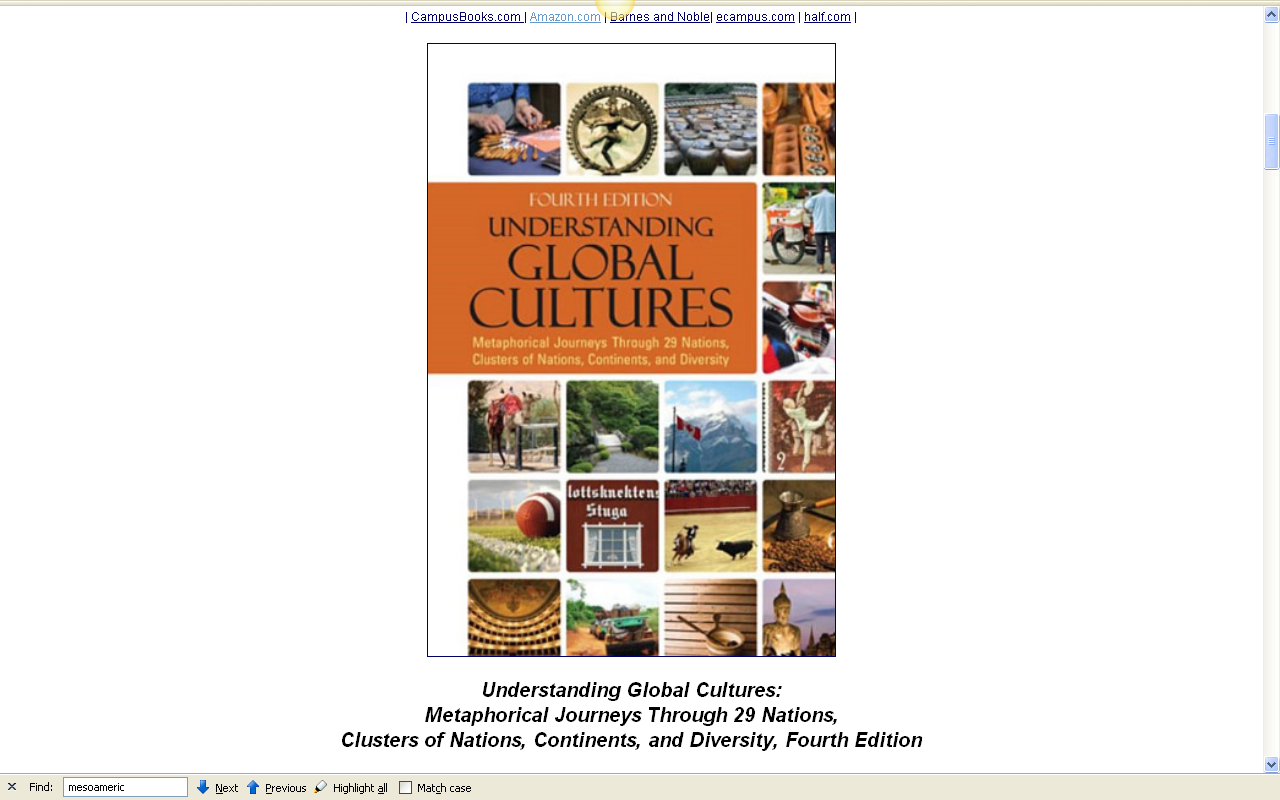 Martin J. Gannon uses cultural metaphors as the basis for his book on Global Cultures
www.d.umn.edu/cla/faculty/troufs/anth1095/index.html#text
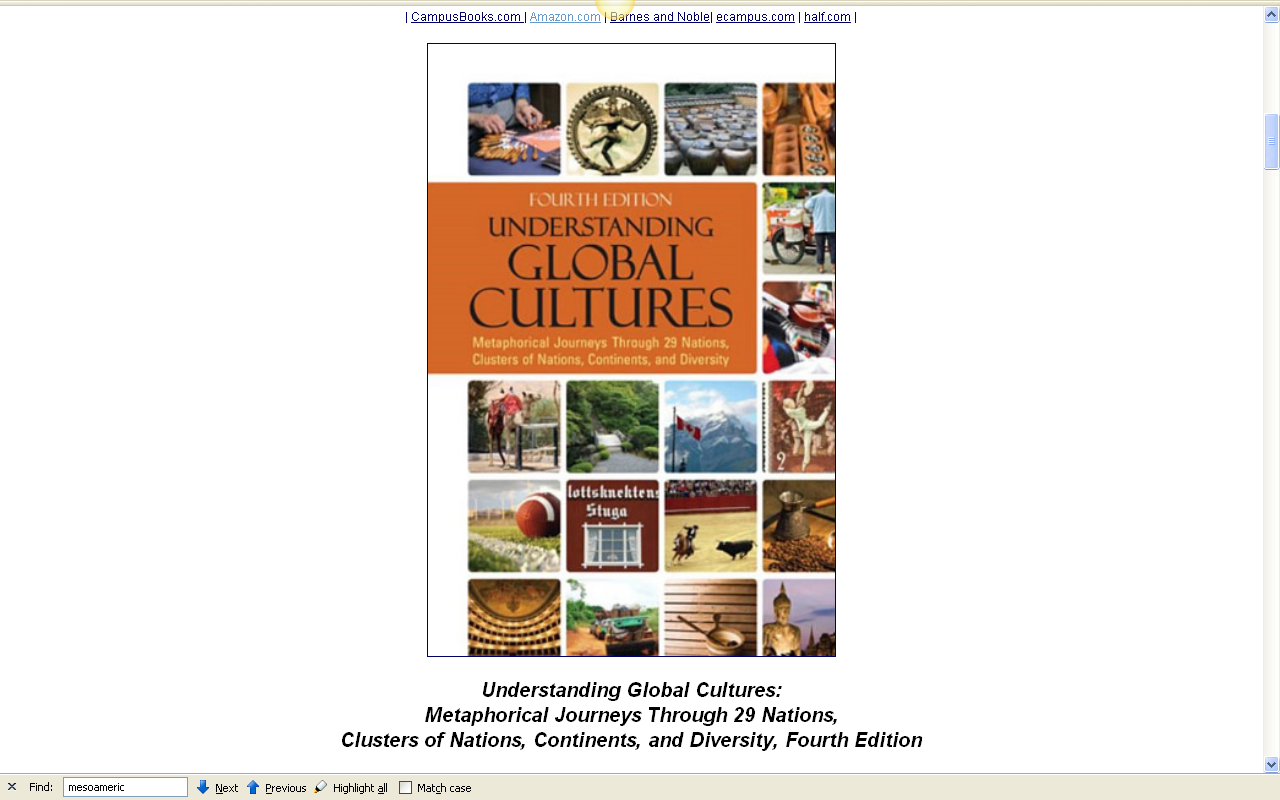 Martin J. Gannon

(Ph.D., Columbia University) is Professor of International Management and Strategy, College of Business Administration, California State University San Marcos. He is also Professor Emeritus, Smith School of Business, University of Maryland at College Park. At Maryland he held several administrative positions, including the Associate Deanship for Academic Affairs and the Founding Directorship of the Center for Global Business, and received the University's International Landmark Award.
www.d.umn.edu/cla/faculty/troufs/anth1095/index.html#text
Gannon’sCultural Metaphorsinclude
Ch. 5 	"The Turkish Coffehouse"
Ch. 8 	"Kimchi and Korea" 
Ch. 11	"The Danish Christmas Luncheon"
Ch. 15 	"French Wine“
Ch. 23	“The Mexican Fiesta”
Ch. 27 	"The Singapore Hawker Centers"
Gannon’sCultural Metaphorsinclude
Ch. 5 	"The Turkish Coffehouse"
Ch. 8 	"Kimchi and Korea" 
Ch. 11	"The Danish Christmas Luncheon"
Ch. 15 	"French Wine“
Ch. 23	“The Mexican Fiesta”
Ch. 27 	"The Singapore Hawker Centers"
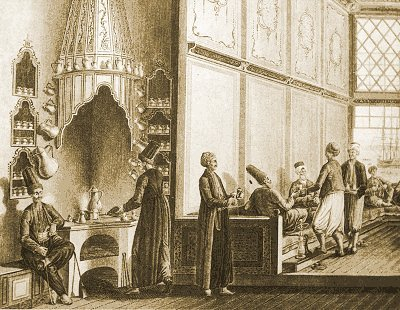 An Ottoman coffeehouse, 19th century
www.superluminal.com/cookbook/essay_coffee.html
Gannon’sCultural Metaphorsinclude
Ch. 5 	"The Turkish Coffehouse"
Ch. 8 	"Kimchi and Korea" 
Ch. 11	"The Danish Christmas Luncheon"
Ch. 15 	"French Wine“
Ch. 23	“The Mexican Fiesta”
Ch. 27 	"The Singapore Hawker Centers"
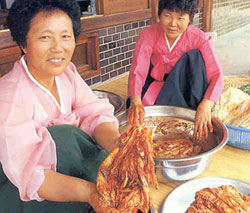 Kimchi in Korea
www.asianinfo.org/asianinfo/korea/food.htm#KIM%20CHI
Gannon’sCultural Metaphorsinclude
Ch. 5 	"The Turkish Coffehouse"
Ch. 8 	"Kimchi and Korea" 
Ch. 11	"The Danish Christmas Luncheon"
Ch. 15 	"French Wine“
Ch. 23	“The Mexican Fiesta”
Ch. 27 	"The Singapore Hawker Centers"
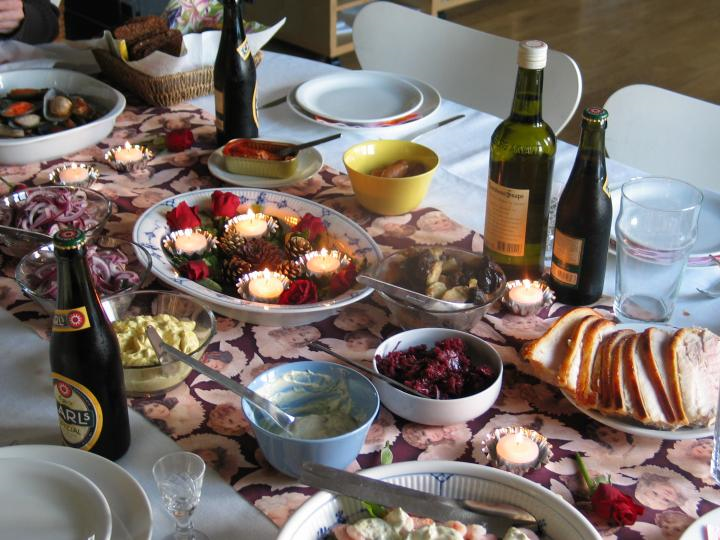 Danish Julefrokost
http://commons.wikimedia.org/wiki/File:Julefrokost.jpg
Gannon’sCultural Metaphorsinclude
Ch. 5 	"The Turkish Coffehouse"
Ch. 8 	"Kimchi and Korea" 
Ch. 11	"The Danish Christmas Luncheon"
Ch. 15 	"French Wine“
Ch. 23	“The Mexican Fiesta”
Ch. 27 	"The Singapore Hawker Centers"
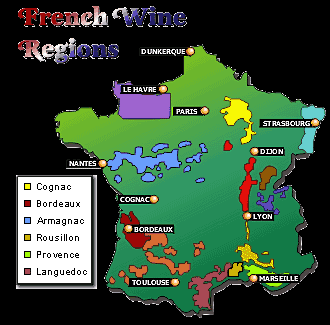 www.winebow.com/france/france.html
Gannon’sCultural Metaphorsinclude
Ch. 5 	"The Turkish Coffehouse"
Ch. 8 	"Kimchi and Korea" 
Ch. 11	"The Danish Christmas Luncheon"
Ch. 15 	"French Wine“
Ch. 23	“The Mexican Fiesta”
Ch. 27 	"The Singapore Hawker Centers"
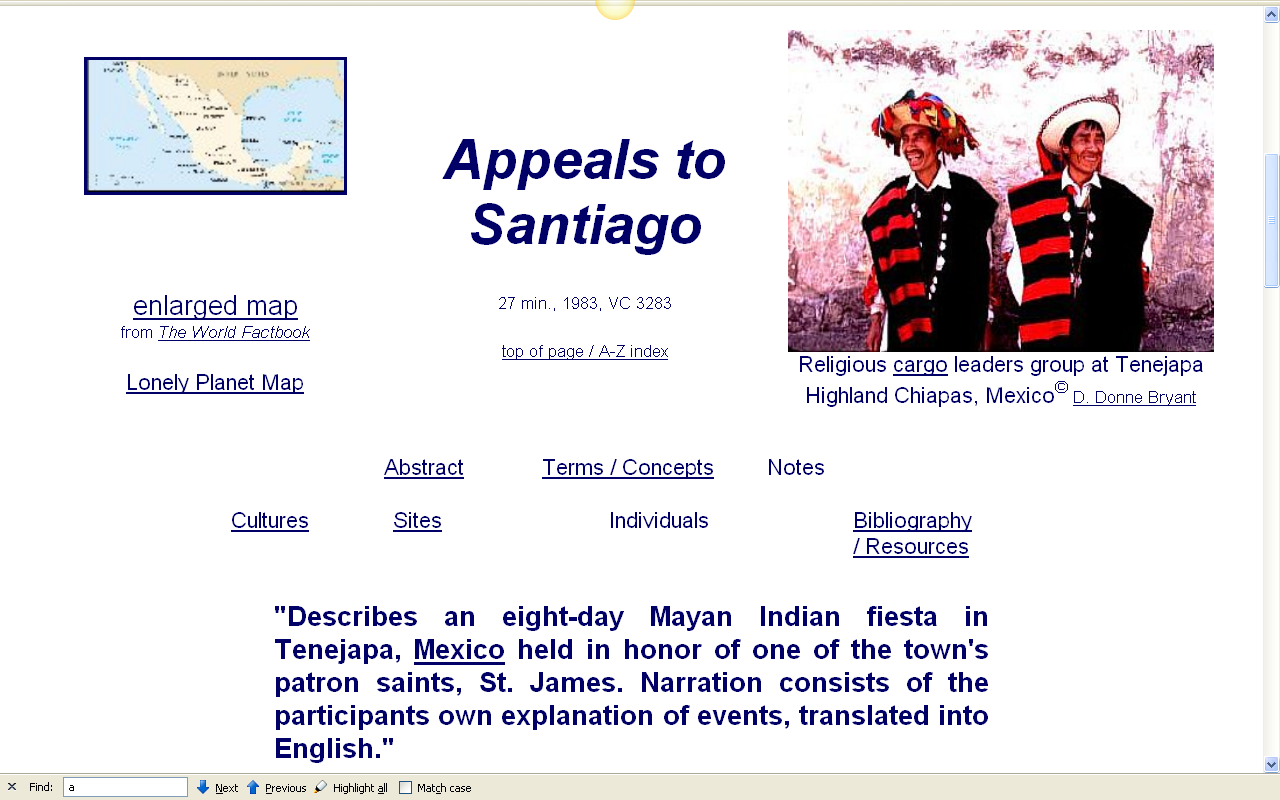 http://www.d.umn.edu/cla/faculty/troufs/anth3618/video/Appeals.html
Compare . . .
Gannon’sEuropean Cultural Metaphorsinclude
Ch. 12. 	Irish Conversations
Ch. 17. 	The Traditional British House
Ch. 21.	The Italian Opera 
Ch. 22. 	Belgian Lace 
Ch. 24. 	The Russian Ballet
Ch. 25. 	The Spanish Bullfight
Ch. 26. 	The Portuguese Bullfight
“machismo”

“fatalism”
Compare . . .
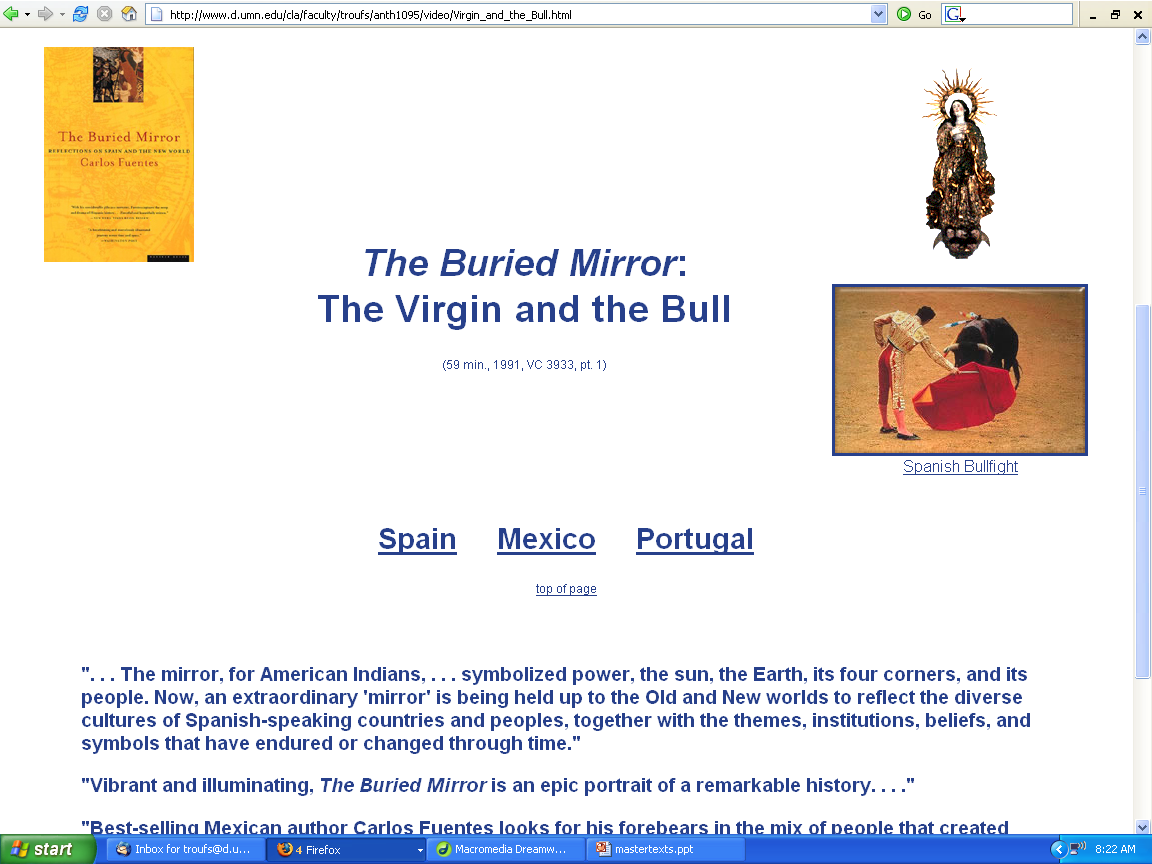 Gannon’sCultural Metaphorsinclude
Ch. 5 	"The Turkish Coffehouse"
Ch. 8 	"Kimchi and Korea" 
Ch. 11	"The Danish Christmas Luncheon"
Ch. 15 	"French Wine“
Ch. 23	“The Mexican Fiesta”
Ch. 27 	"The Singapore Hawker Centers"
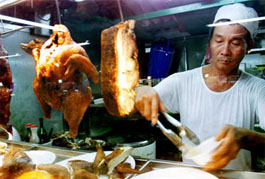 Lucky Chicken Rice food stall in the Newton Hawker Center
Singapore
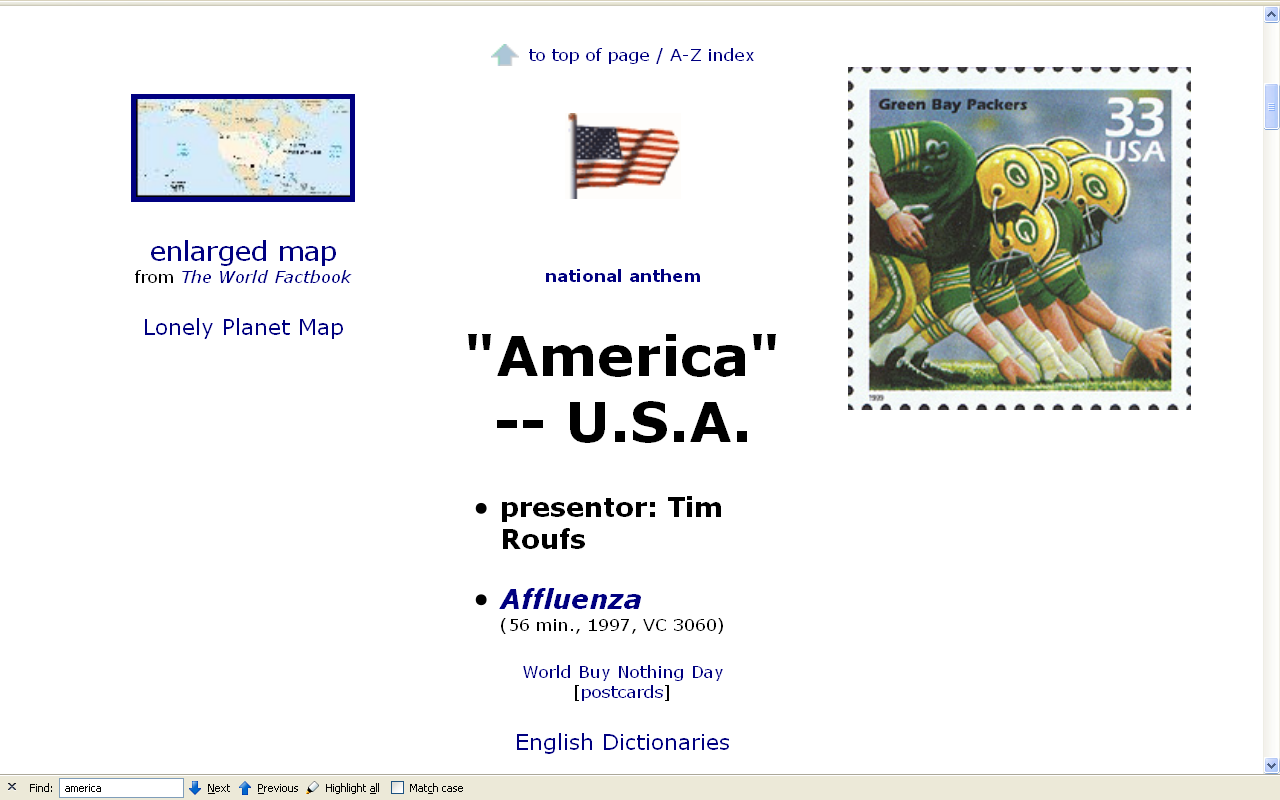 and what’s the metaphor 
for the U.S.A.?
www.sciencedaily.com/releases/2008/07/080721152000.htm
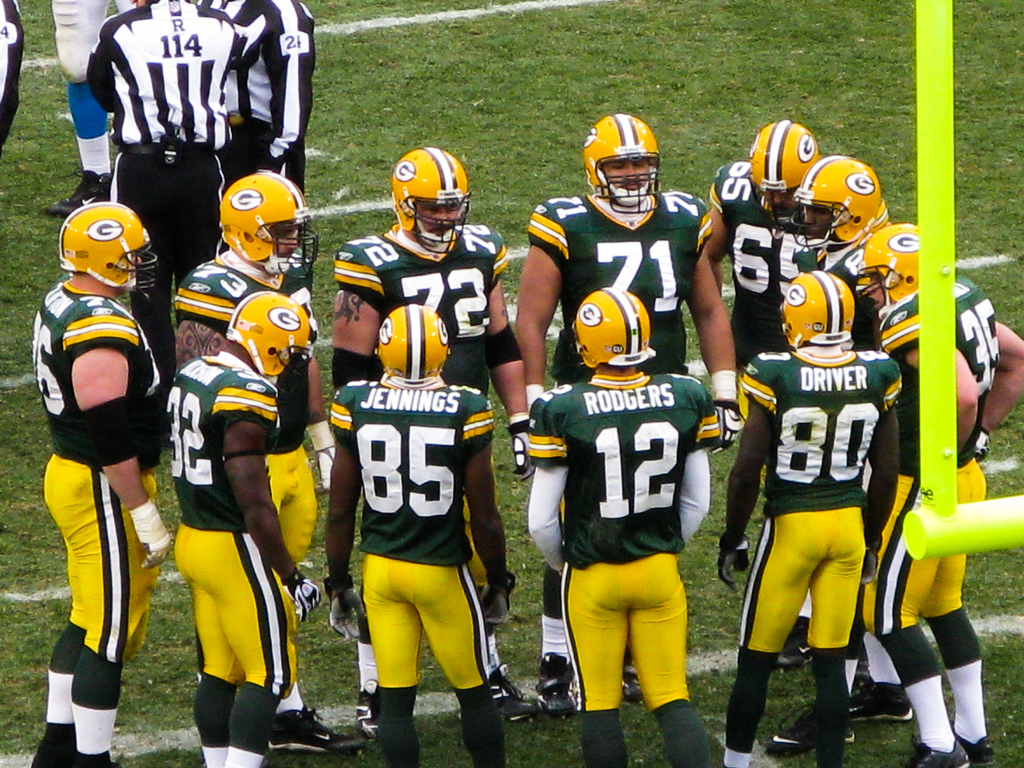 Gannon’sCultural Metaphorsinclude
Ch. 16 	“American Football“
Gannon’sCultural Metaphorsinclude
Ch. 5 	"The Turkish Coffehouse"
Ch. 8 	"Kimchi and Korea" 
Ch. 11	"The Danish Christmas Luncheon"
Ch. 15 	"French Wine“
Ch. 16	“American Football”
Ch. 23	“The Mexican Fiesta”
Ch. 27 	"The Singapore Hawker Centers“
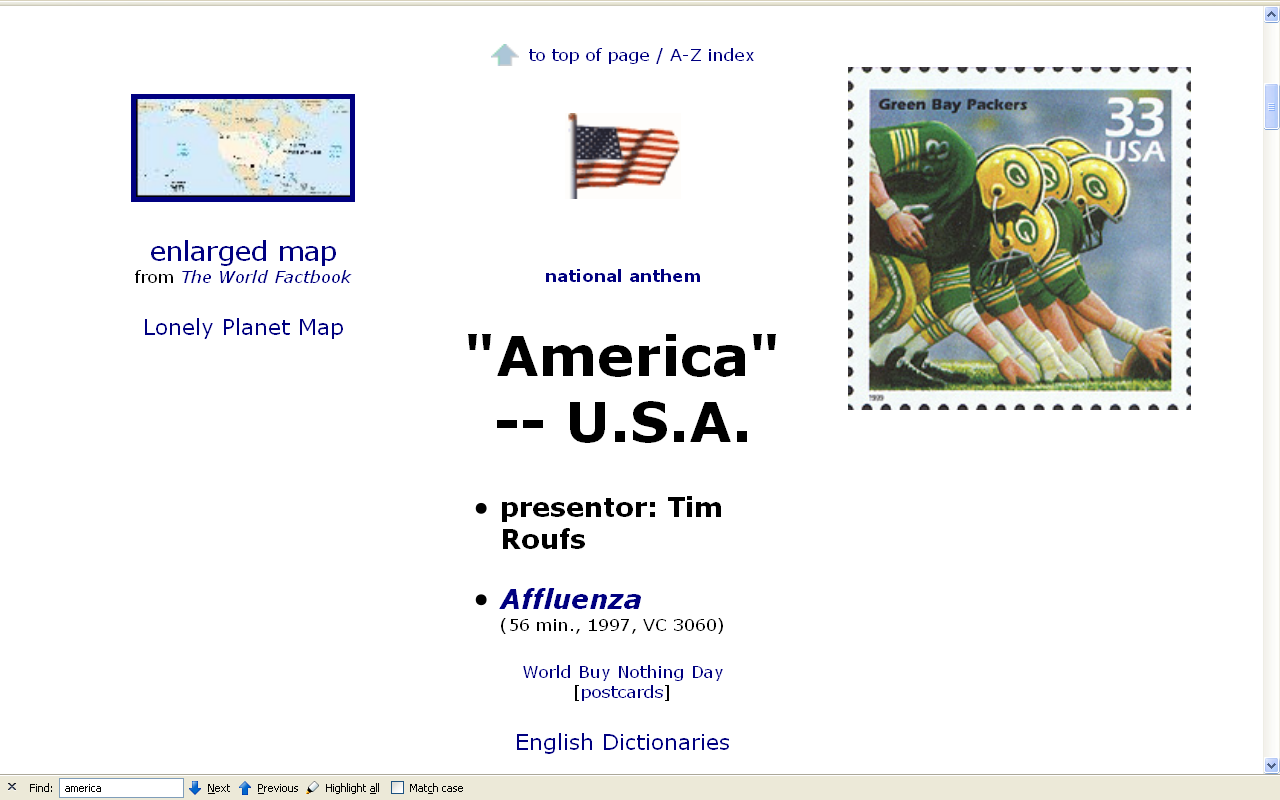 . . . but at least one professor thinks 
the metaphor for America should be . . .
www.sciencedaily.com/releases/2008/07/080721152000.htm
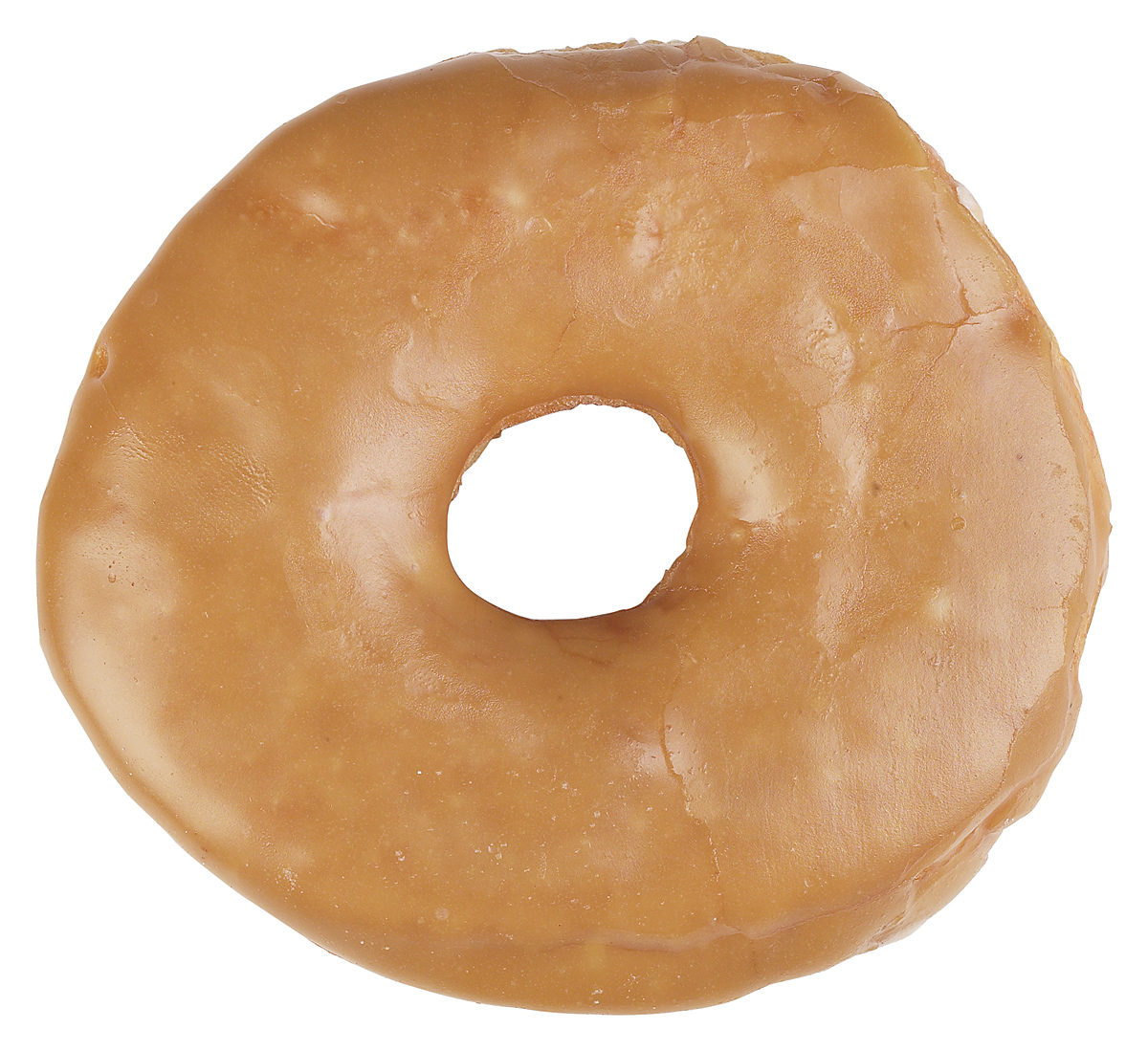 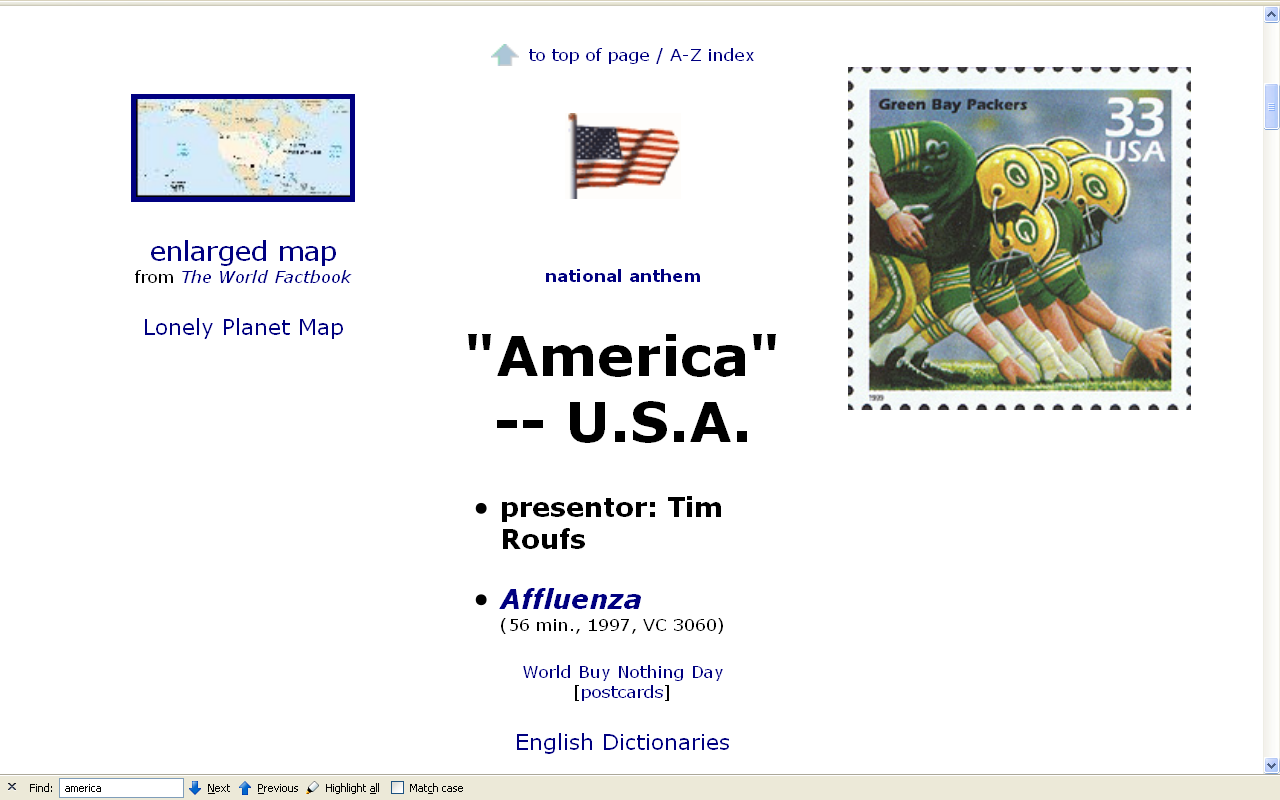 www.sciencedaily.com/releases/2008/07/080721152000.htm
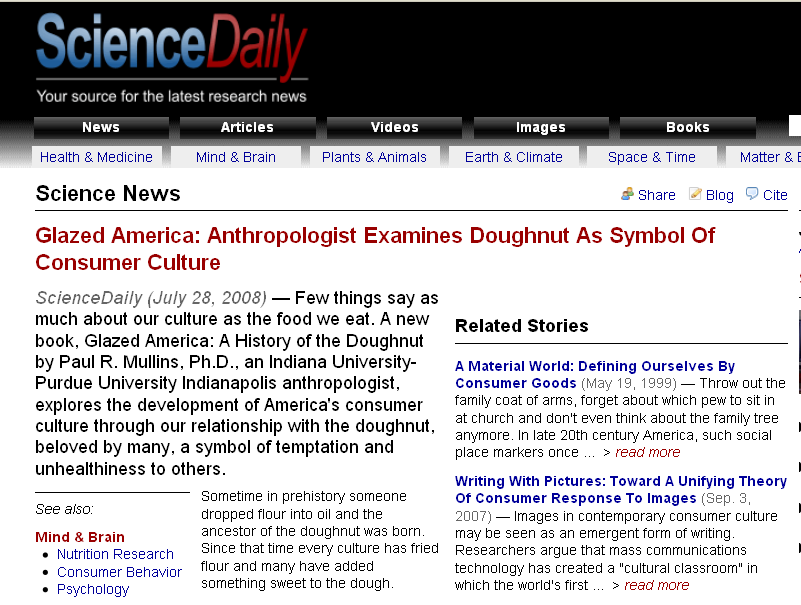 www.sciencedaily.com/releases/2008/07/080721152000.htm
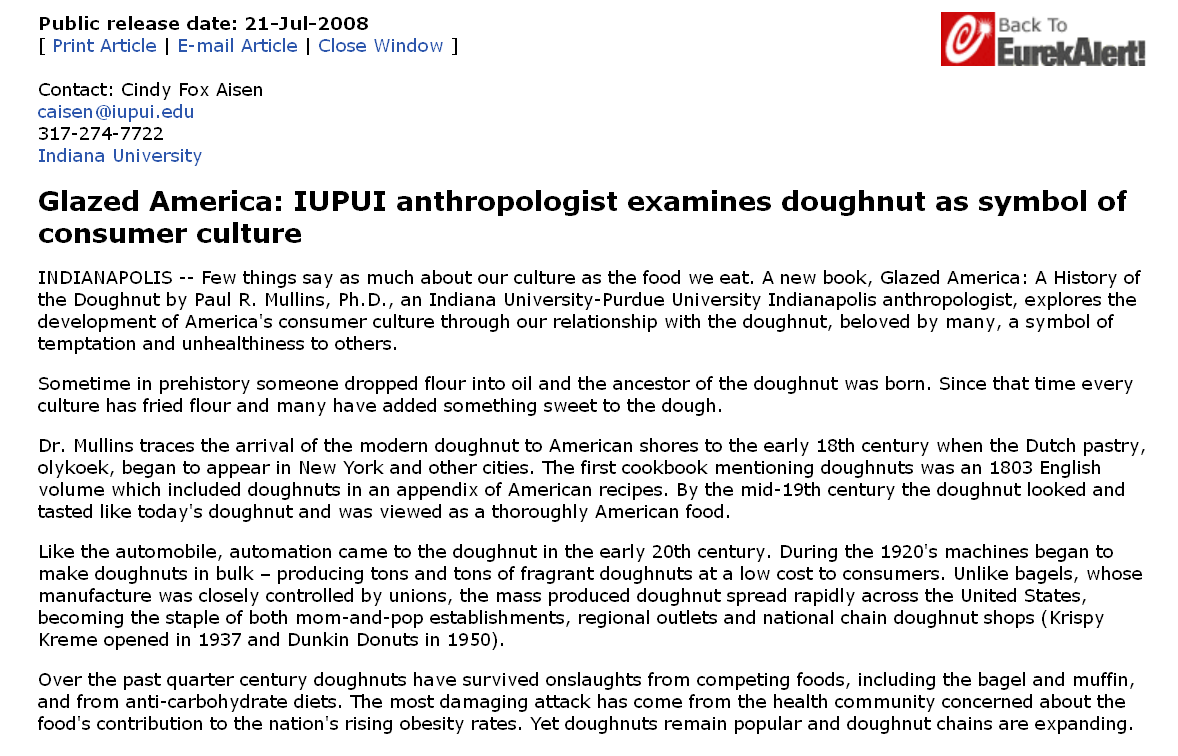 www.eurekalert.org/pub_releases/2008-07/iu-gai072108.php
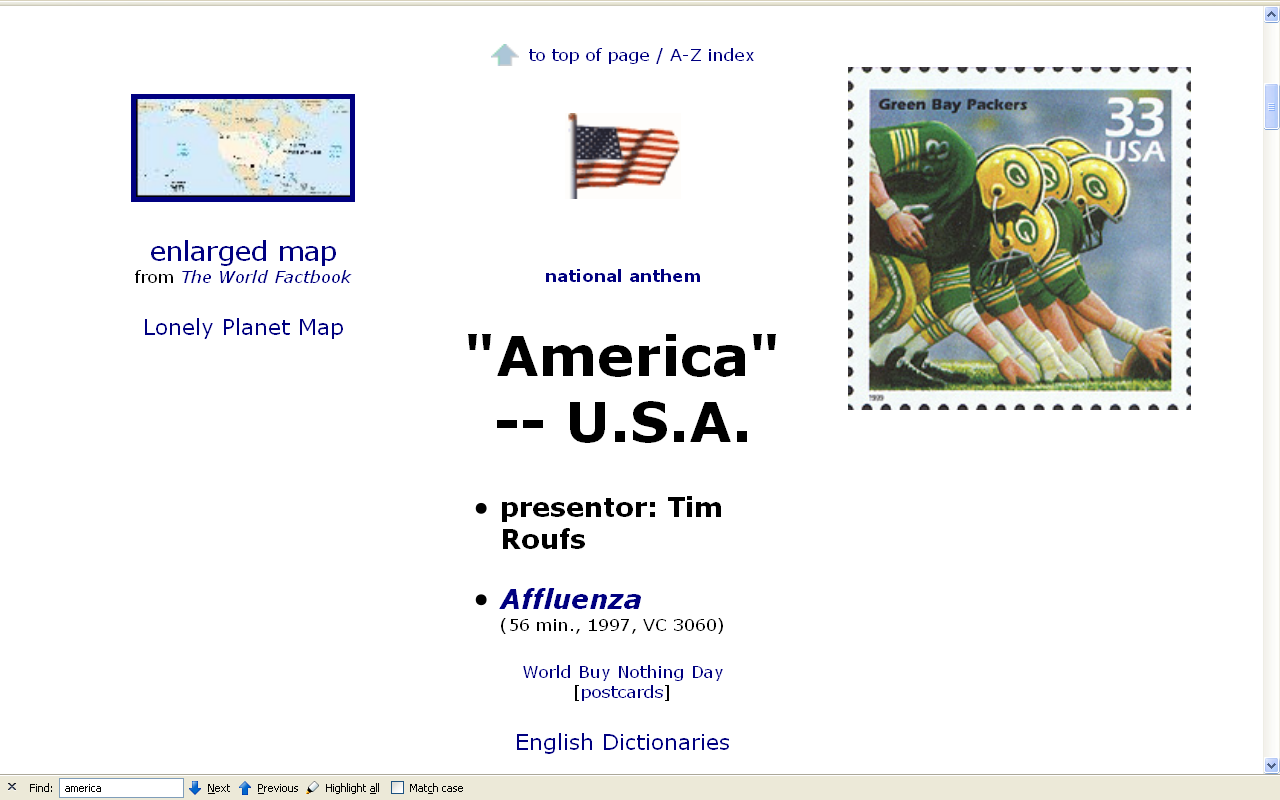 . . . but it could just as easily be . . .
www.sciencedaily.com/releases/2008/07/080721152000.htm
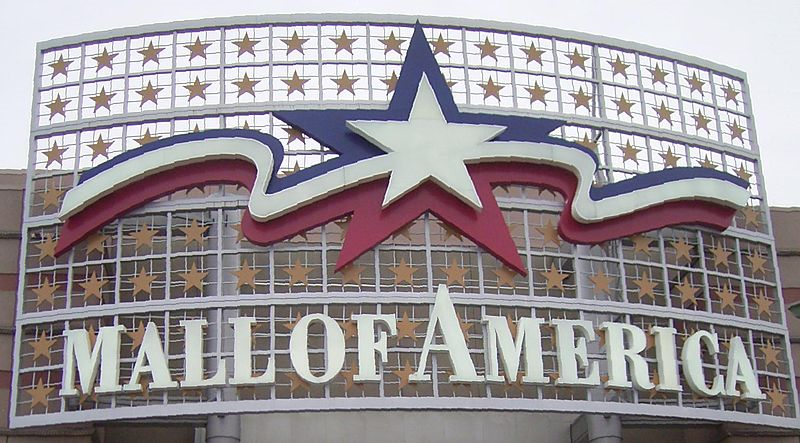 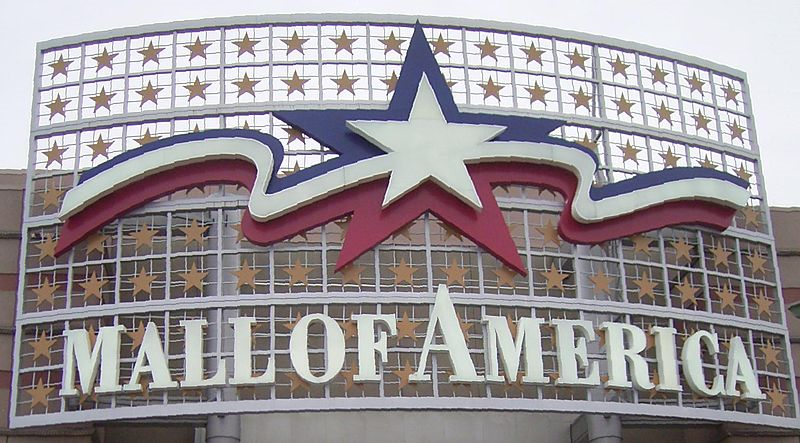 . . . and its related
cultural-bound syndrome . . .
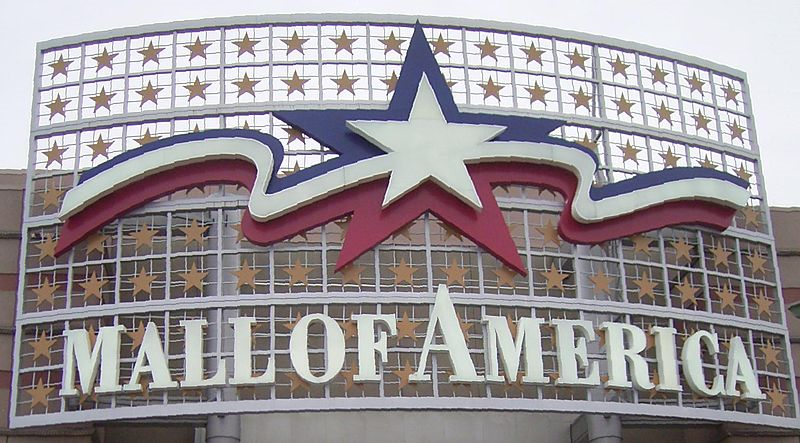 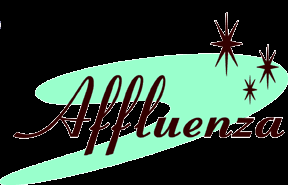 in summary . . .
units of analysis:

one person
the family
the community
a region
a “culture area”
a culture / “subculture” / “tribe”
a nation
the world
an item or action itself
a “cultural metaphor”
and, of course, the 
Units of Analysis
can be combined
(and quite often are)